Water crisis(3rd month project)
By : Noaf, Lara, Bana
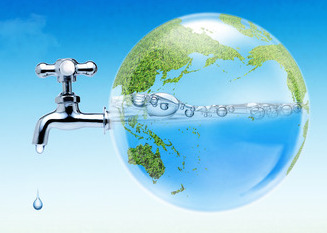 Water crisis in jordan
Did you know that water crisis is a growing problem in all of  Jordan? Many people don’t have access to clean water, and it’s affecting their health and well-being. It’s a really important issue that we should all be aware of. Jordan is one of the most water-scarce countries in the world, and it’s water resources are decreasing due to a combination of factors including climate change , population growth , and inefficient water use. So how can we as a society help or even stop this major problem?
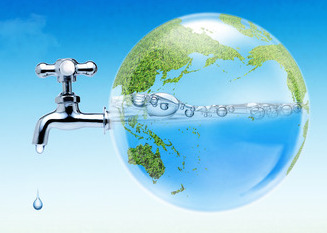 causes of water crisis
There are several causes and issues related to water crisis in Jordan. One of the main issues is the country’s limited water resources which are decreasing , due to climate change and population growth. 
Another issue is the inefficient use of water, particularly in the agricultural sector , which is the largest consumer of water in the country.
Finally , the on going conflicts in neighboring countries have put additional pressure on Jordan’s water resources, as refugees have fled to the country and increased demand for water
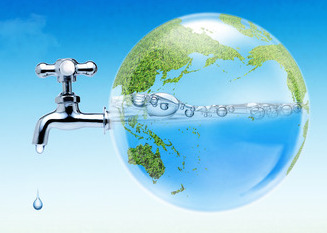 What will happen if jordan runs out of water?
If Jordan were to run out of water , the consequences would be severe. The country would face a humanitarian crisis, as people would be unable to access the water they need for drinking , cooking , and sanitation. This could lead to the spread of disease and illness, particularly among vulnerable populations such as children and the elderly.
The agricultural sector would be severely impacted , leading to food shortages and economic instability. 
The lack of water could exacerbate existing conflicts and tensions in the region as countries compete for scarce resources.
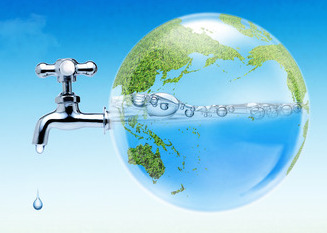 Solutions
There are several solutions that could help to alleviate the water crisis in Jordan. Firstly , is to increase investment in water infrastructure and technologies, such as desalination plants and waste water treatment facilities. Secondly , is to promote more efficient use of water through the use of drip irrigation and other water-saving techniques. Next , there is a need to raise awareness about the importance of water conservation and to encourage individuals and businesses to adopt more sustainable practices. Finally , there is a need for regional cooperation and diplomacy, to manage shared water resources and to adjust the root causes of the water crisis.
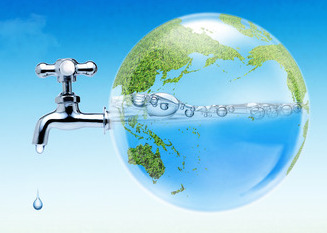 Conclusion
In conclusion, the water crisis in Jordan is a complex issue that requires urgent attention and action. The country’s limited water resources , combined with inefficient use and a lack of investment infrastructure and technologies have led to a situation where water scarcity is a daily reality for many people. If left unaddressed, this crisis could have many dangerous consequences for public health , the economy , and regional stability. By taking action now , we can help to ensure that Jordan has a sustainable water supply for generations to come.
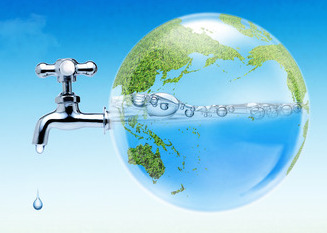 Resources
Link 1 
Link 2
Link 3
Link 4
Link 5
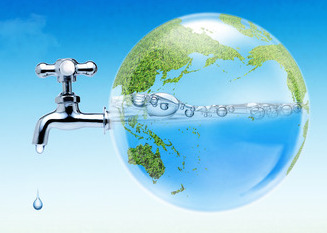 THANK YOU
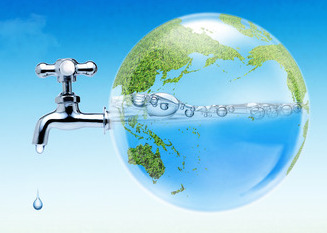